مهارات الحوار والاقناع
مفهوم الحوار:تبادل الحديث بين طرفين او اكثر يريد كل منهما الوصول الى أهدافه في أي مجال دينيا أو تربويا أو سياسيا أو فكريا
أهمية الحوار
- وسيلة لتبادل الأراء                        -   ضرورة تربوية




- تقوية الروابط الاجتماعية               - لايجاد الحلول للقضايا المختلفة
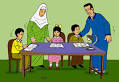 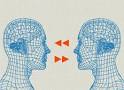 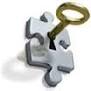 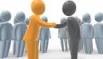 أنواع الحوار
تقسم أنواع الحوار وفقا لعدد من المعايير:
         - وفقا لعدد المشاركين فيه
(الذاتي , بين شخصين , حوار المجموعات )
         - وفقا للاطار الجغرافي للمشاركين
(المحلي , الوطني , الأممي )
         - وفقا لموضوع الحوار
(سياسي , اقتصادي , ثقافي , ديني إلخ....)
         - وفقا للإعداد للحوار
(عفوي عارض , مقصود مخطط له )
         - وفقا لرسمية الحوار
( رسمي , غير رسمي )
أنماط المتحاورين
الغير متعاون                          - العدائي 
 
المعارض                              - المندفع

الثرثار                                  - المتشكك

الخجول                                 - الودود
القدرة العلمية والعقلية والحركية
مهارات الحوار
مهارات الإقناع
مفهوم الإقناع
الجهد المنظم الذي يستعمل وسائل مختلفة للتأثير في أراء الآخرين وأفكارهم في موضوع معين
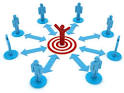 محفزات الاقناع
الاختلاف والتميز
السبب
الامتيازات المتبادلة
الصداقة
السلطة
الأمل
التناغم والاتساق
المهارات اللازمة للاقناع
تعزيز المشتركات
الابتعاد عن الجدل والاتهام
توظيف جميع الوسائل الممكنة
توضيح الافكار الأساسية
الاهتمام بأراء المتلقي وملاحظاته
التعبير عن الاعجاب بأفكار الطرف الآخر
تحليل الاعتراضات والاعداد لمواجهتها
استخدام آراء المتلقي وممارساته في الاقناع